INNOVATIVE SOLUTIONS 
IN THE FACE OF CLIMATE CHANGE
Global Index Insurance Conference 
September 14th, 2015
Paris, France
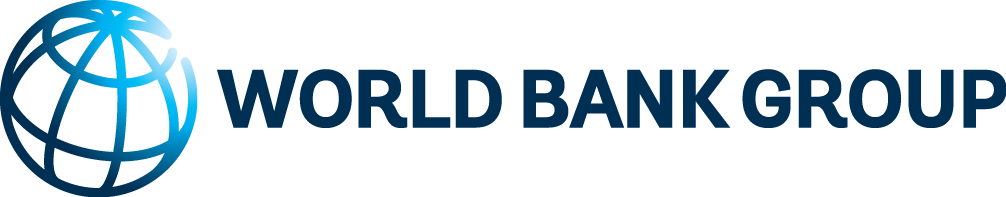 [Speaker Notes: To change the logo in the footer, go to the VIEW menu > Master > Slide Master, and replace the existing logo by your entity's logo.
To edit the confidentiality level, go to the INSERT menu > Header and footer, and fill in the desired level.]
Climate change affects us all
“Climate Change warrants AXA’s attention because both the science and the economics are crystal clear: we have no choice: a 2 ºC world might be insurable, a 4 ºC world certainly would not be.”  

Henri de Castries, 
Chairman and CEO of AXA Group
x5
x10
20%
The overall cost of risks associated with climate change represents between 5% and 20% of GDP³
Increase in the frequency of weather anomalies over the past 50 years¹
Cost for society²
¹World Health Organization, GIEC
²EM DAT Database 
³Stern Report
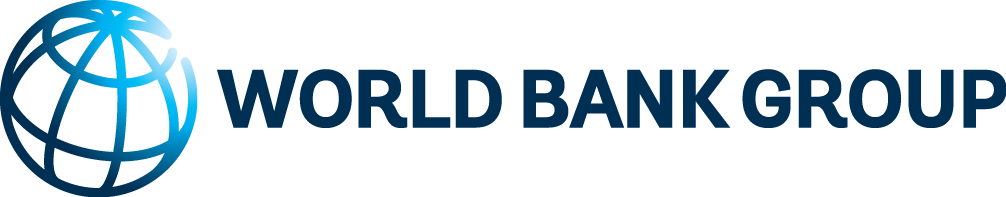 2   |
In this context, what role can insurers play?
“As our business is about understanding risks and managing them for our clients, insurers are uniquely positioned to provide innovative solutions in partnership with public authorities but also relevant private players.”

Henri de Castries, 
Chairman and CEO of AXA Group
PREVENTION
SOLUTIONS
KNOWLEDGE
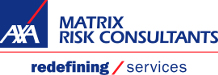 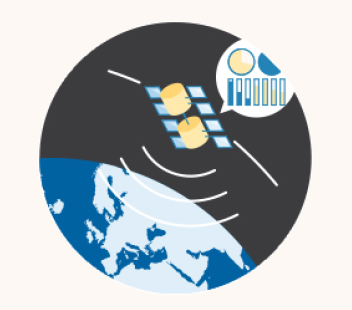 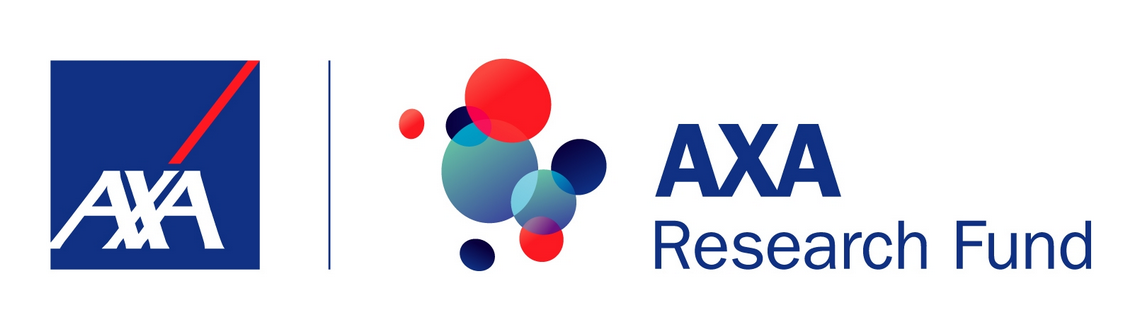 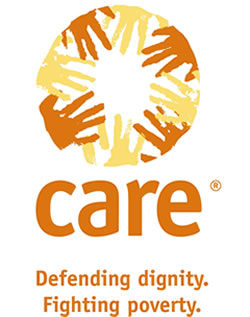 426 granted projects so far
Parametric Insurance
ENHANCING OUR STRONG LOCAL PRESENCE
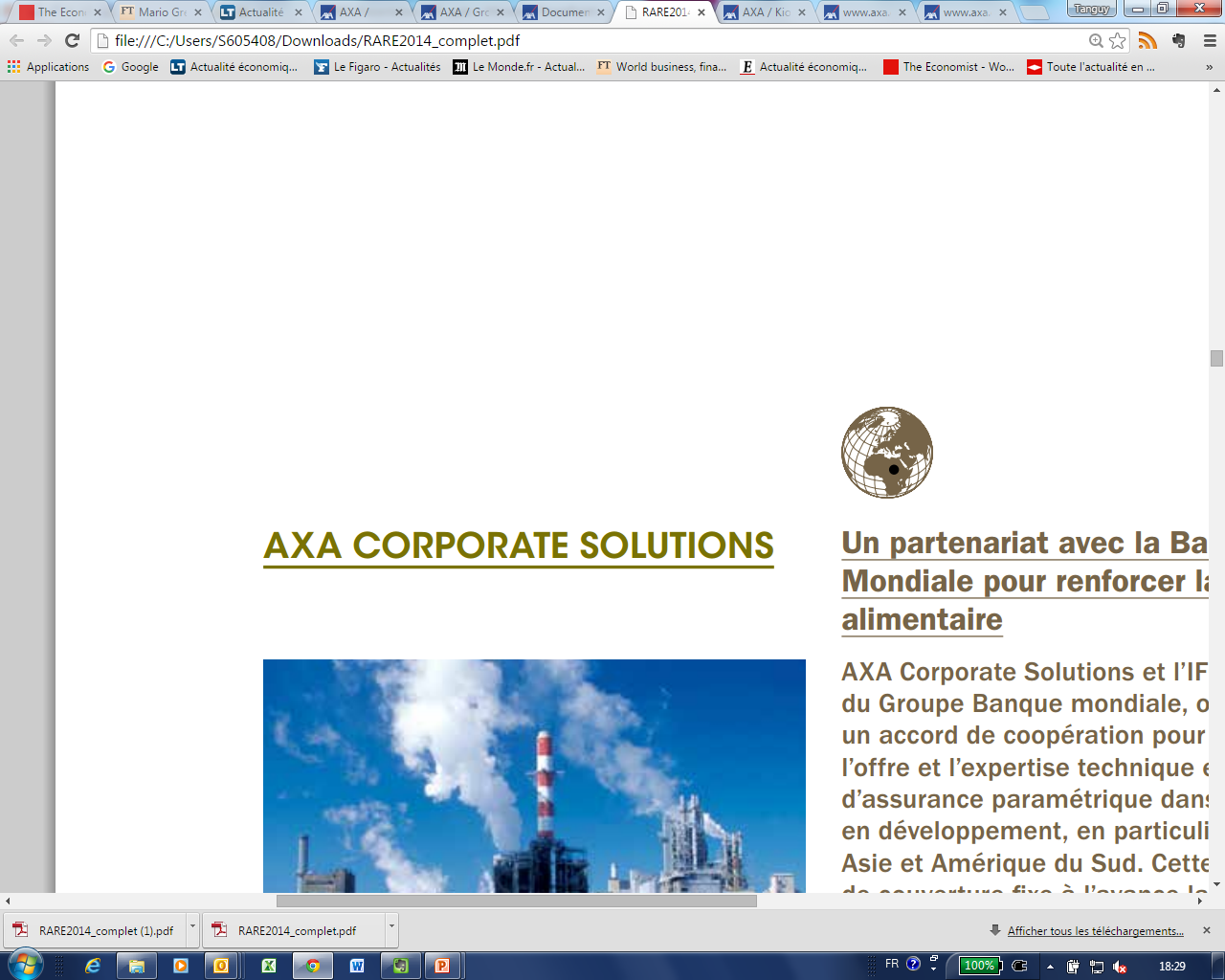 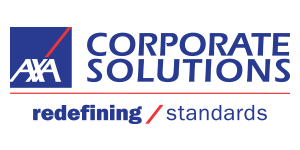 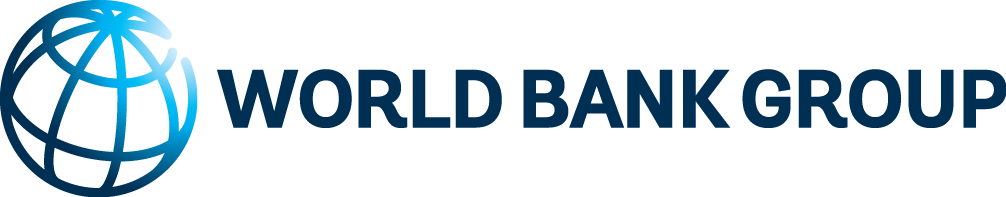 3   |
Going forward, AXA bets on big data to revolutionize the industry
END 2000S
SINCE 2010
MID-2000S
Use of satellite imagery

New data available through satellite imagery and allowing to compensate for lack of granularity
First pilots with weather stations 

Data that allows for construction of indices but with a high basis risk
Data science

Big Data revolution helps us design the most appropriate insurance products
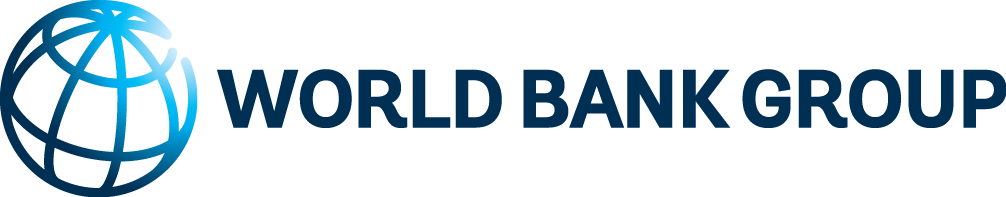 4   |
Over 2015, AXA has already taken 3 commitments
AXA has decided to divest from the companies most exposed to coal-related activities. 


This initiative represents a divestment of 
€ 0.5 billion
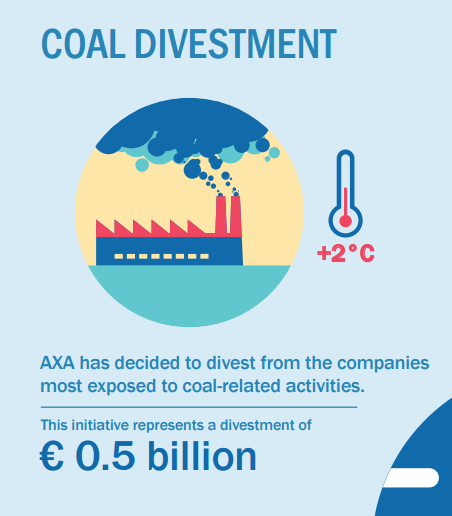 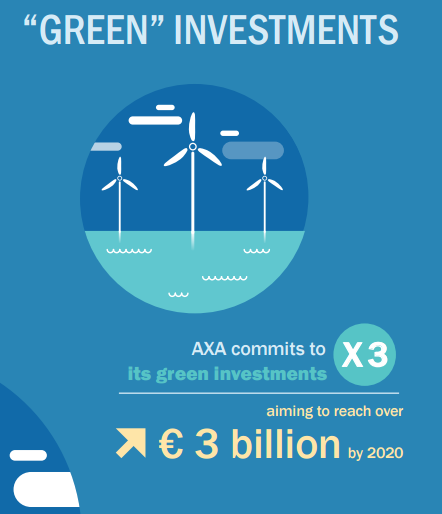 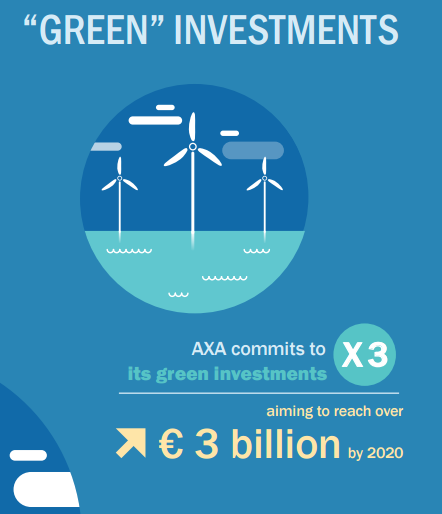 AXA has committed to measure the ESG* footprint of all relevant asset classes of its general account investments by the end of 2015. 





*environmental, social, and governance
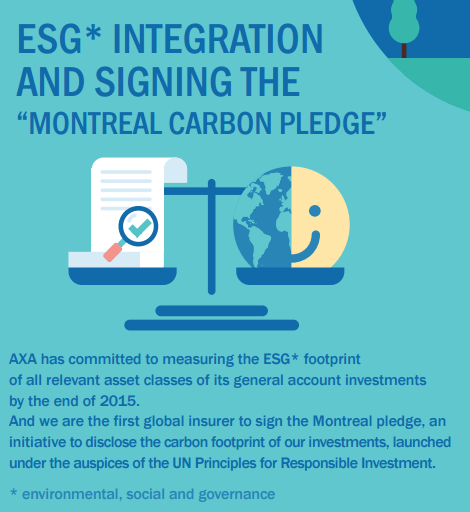 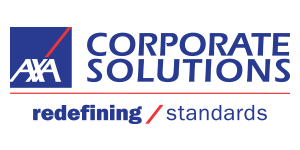 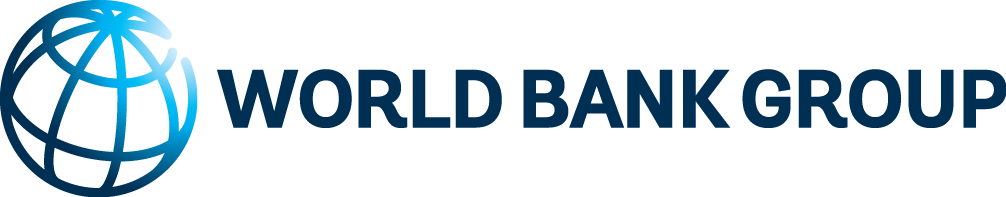 5   |
Climate change is a collective challenge
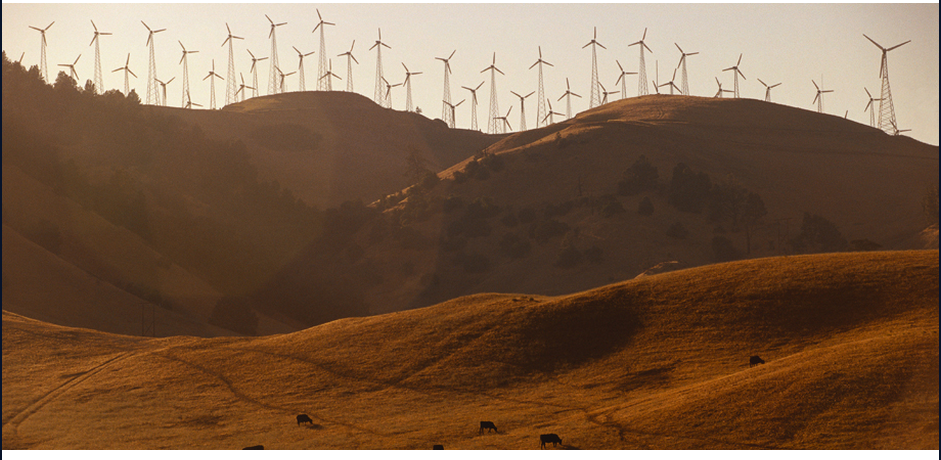 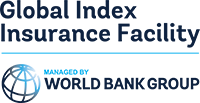 Donor partners
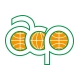 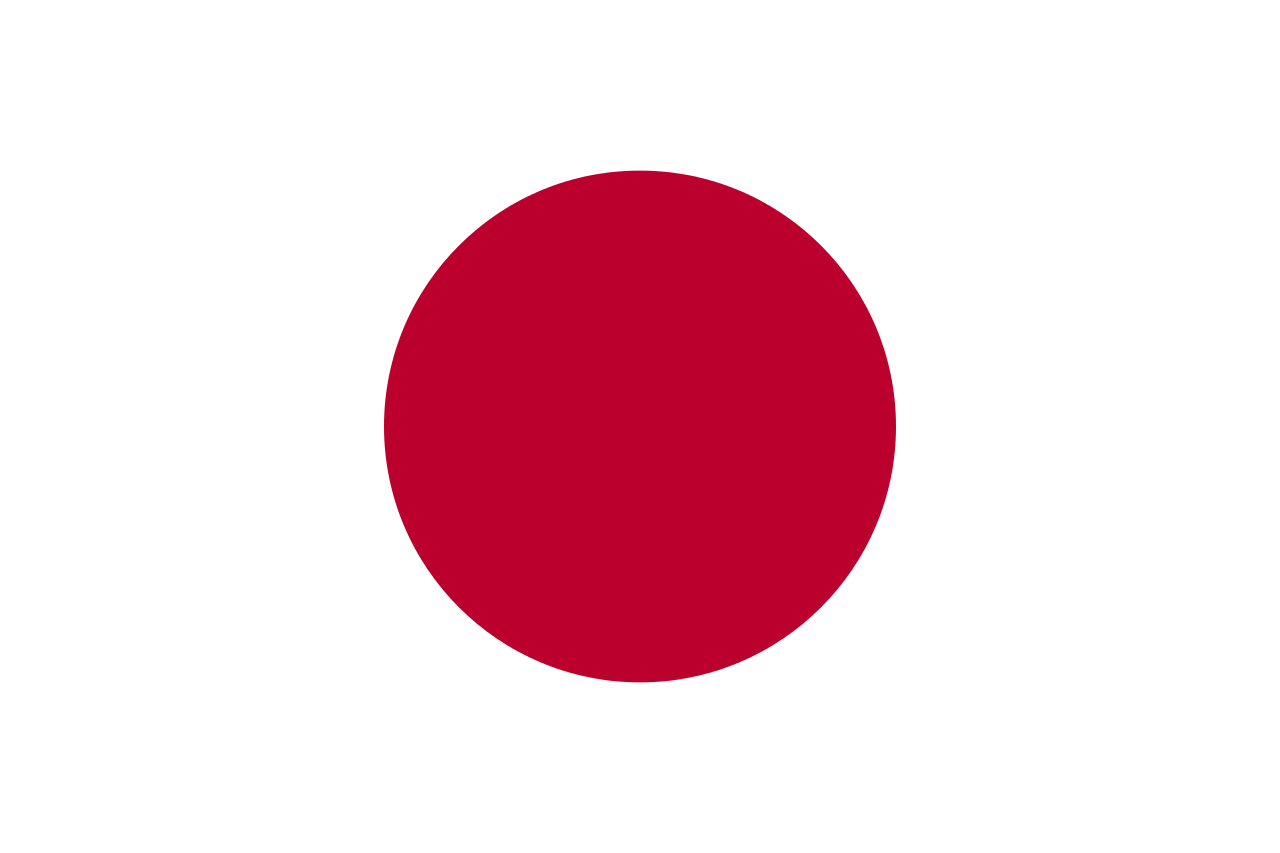 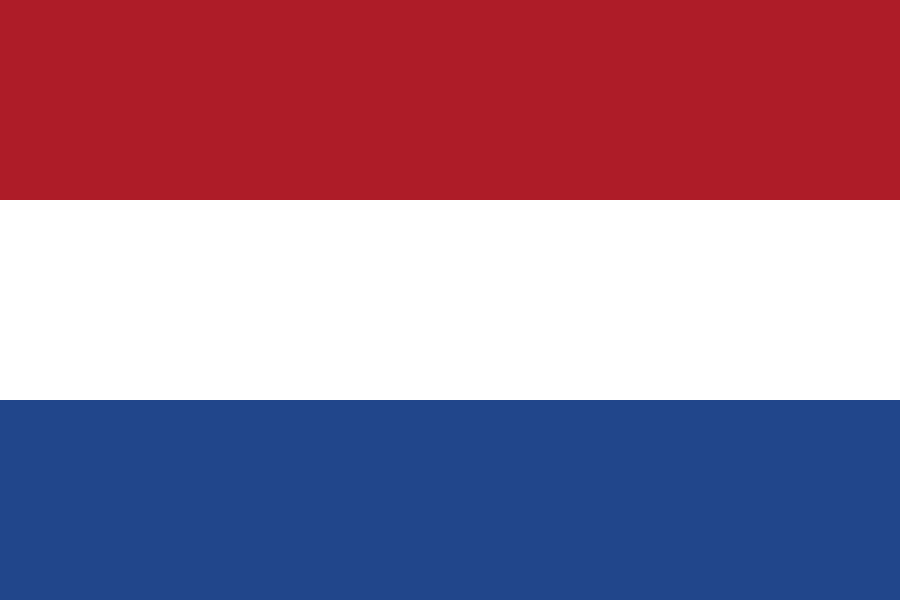 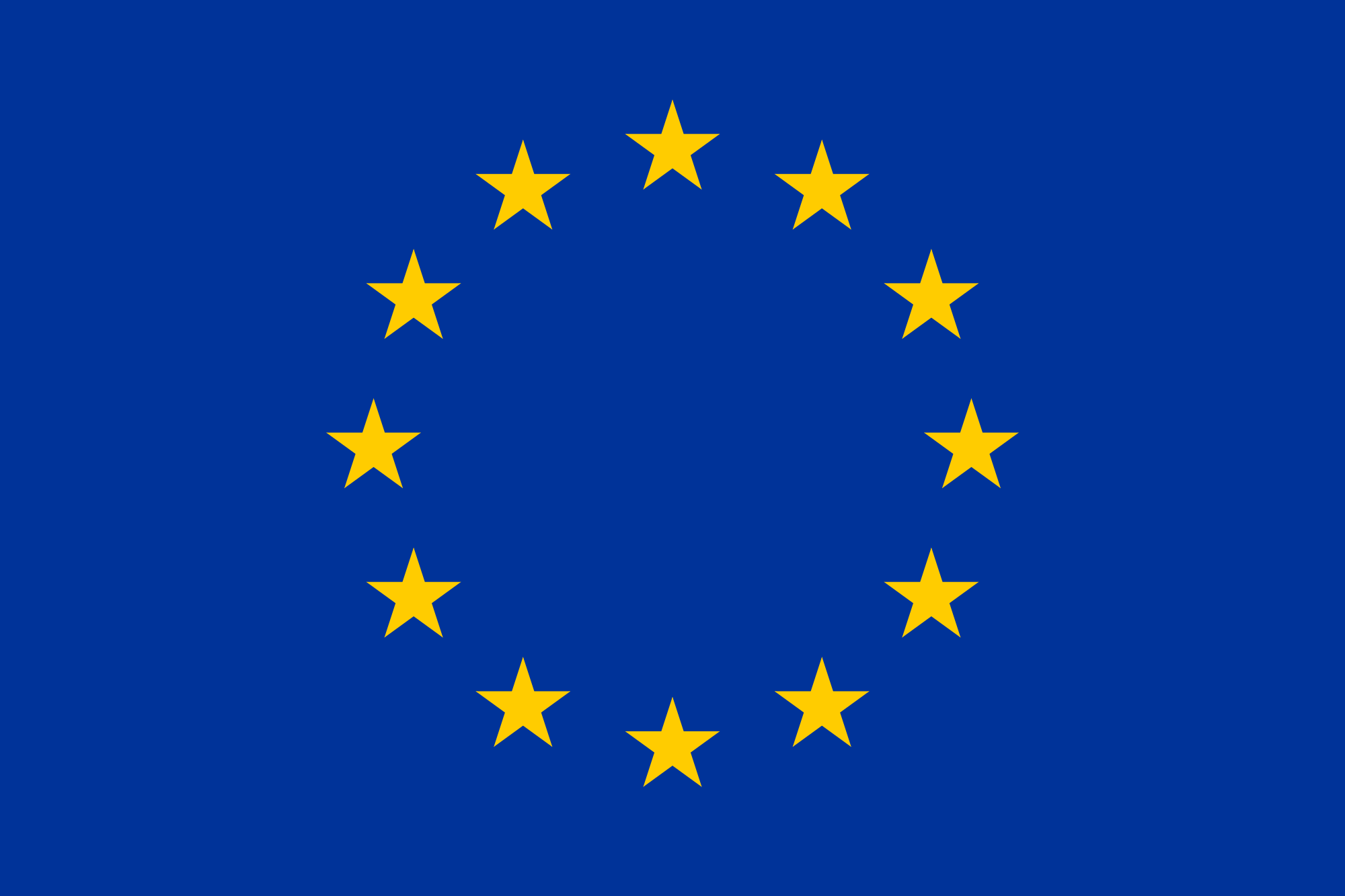 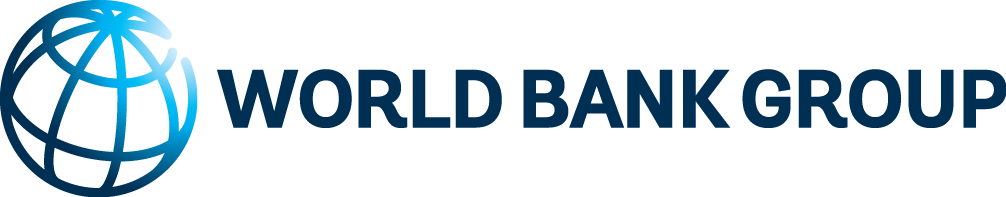 6   |